Золотоніськи технікум ветеринарної медицини БНАУ
Тема: Інфекція та імунітет
Мета: ознайомити студентів із поняттями «інфекція» та «імунітет»
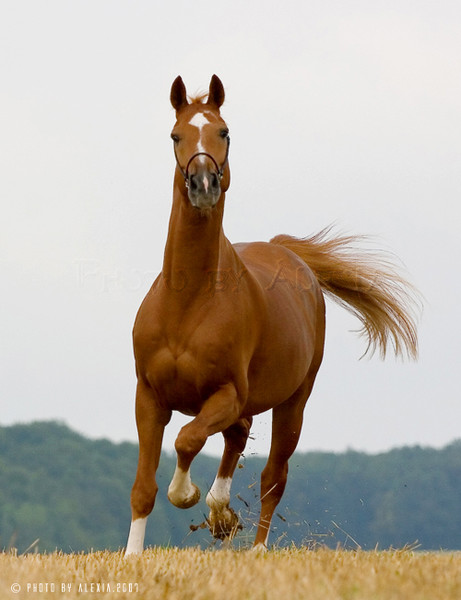 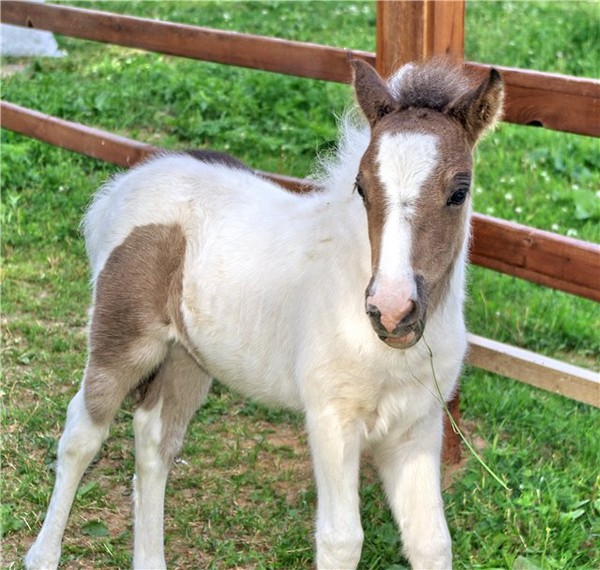 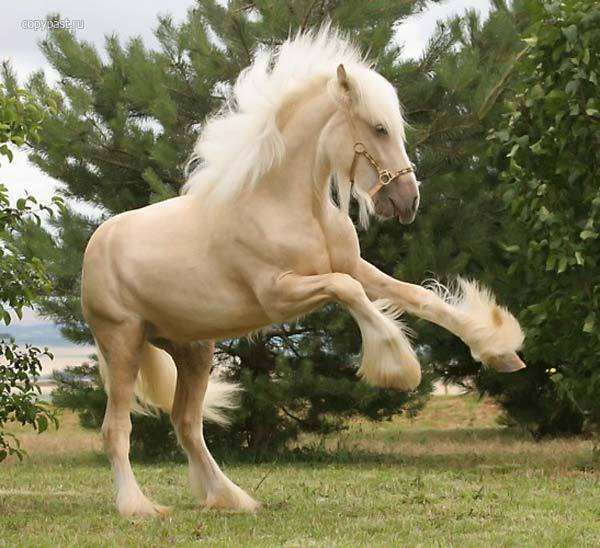 Інфекція – це процес, що відбувається в макроорганізмі під час проникнення й розмноження в ньому патогенних мікробів з порушенням постійності внутрішнього середовища
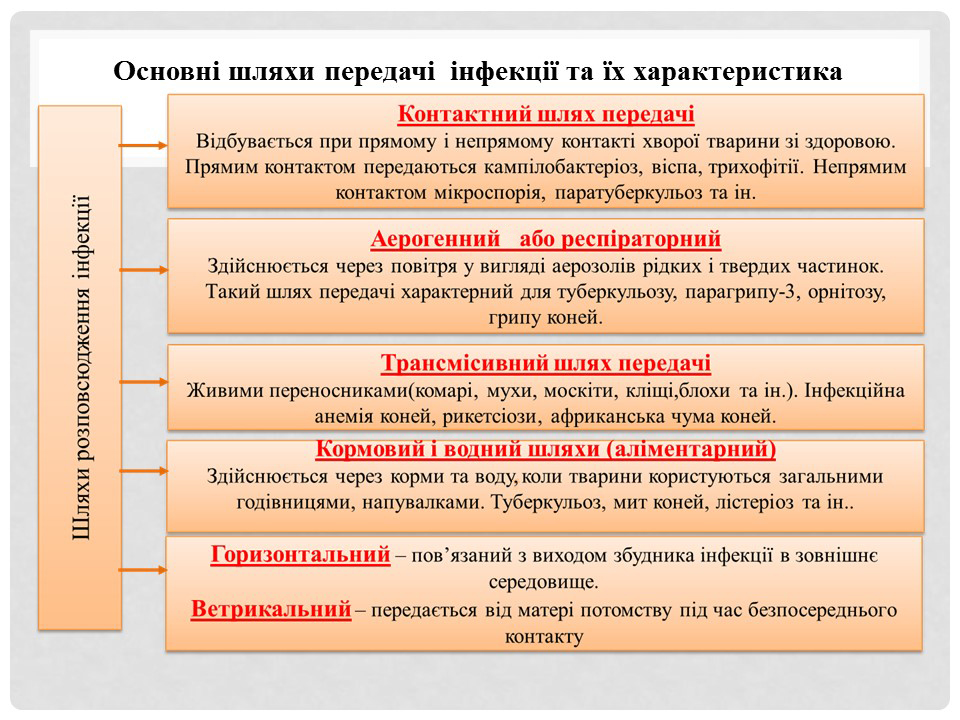 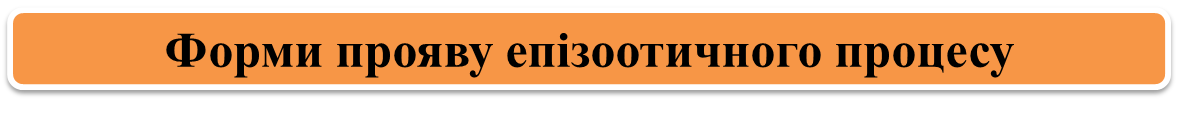 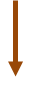 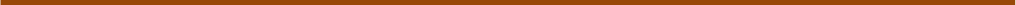 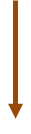 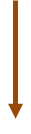 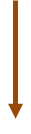 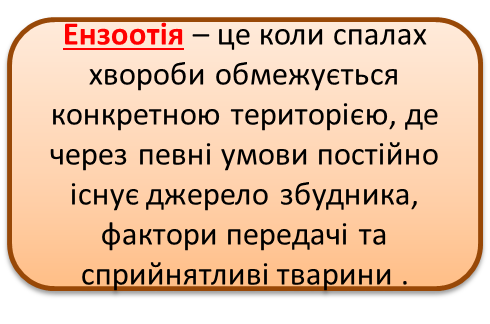 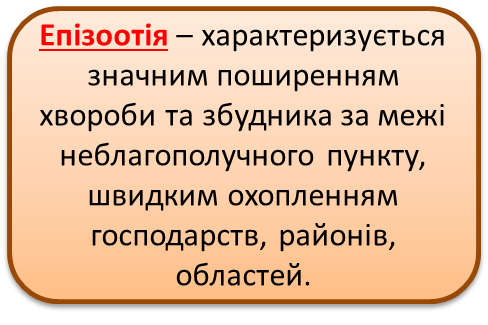 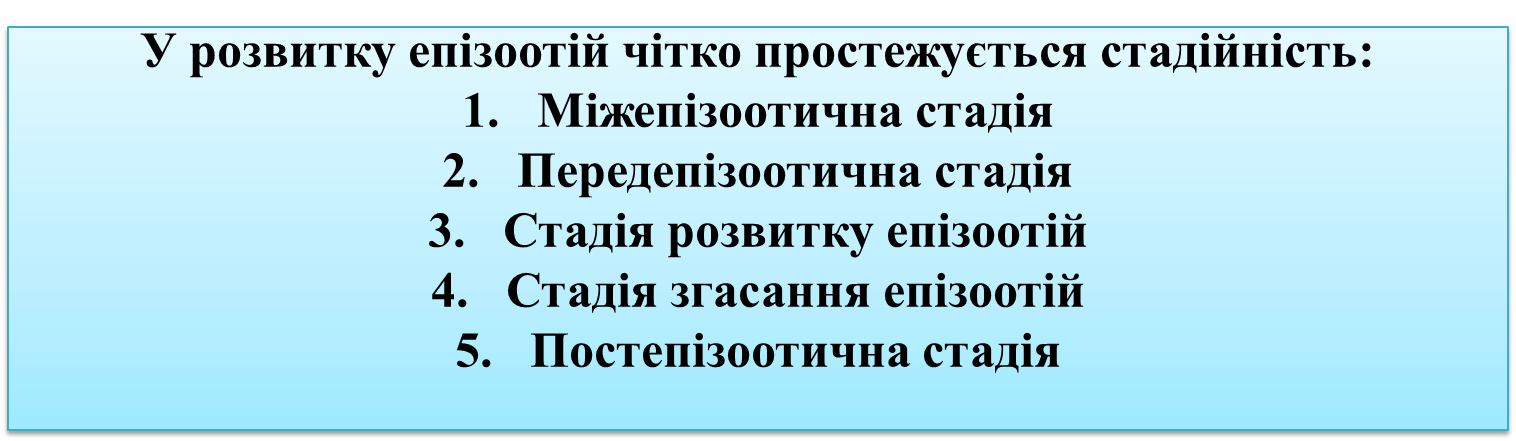 Несприятливість до збудників  інфекційних хвороб
Вроджена                                                      Набута
*видова                                                        
                                                                     природна               штучна
*неспецифічні                                        *активна                 *активна
фактори                                         (протимікробна,             (антимікробна,
резистентності                             антитоксигенна)          антитоксигенна)
                                                        *пасивна                         *пасивна
                                                                                               (антимікробна,
                                                                                              антитоксична)
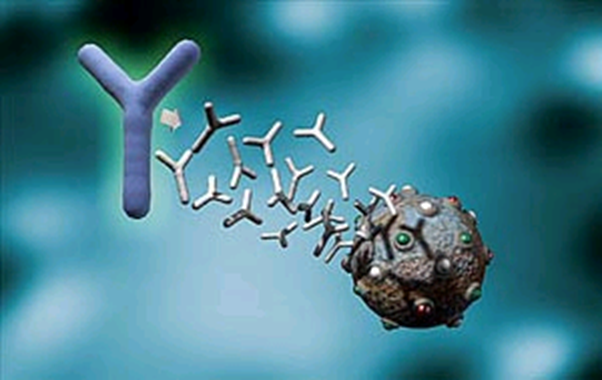 Органи імуногенезу
Центральні органи імуногенезу: 
1. тимус
2. кістковий мозок
3. фабрицієва сумка



Периферичні органи імуногенезу:
1. селезінка
2. лімфатичні вузли
3.кров
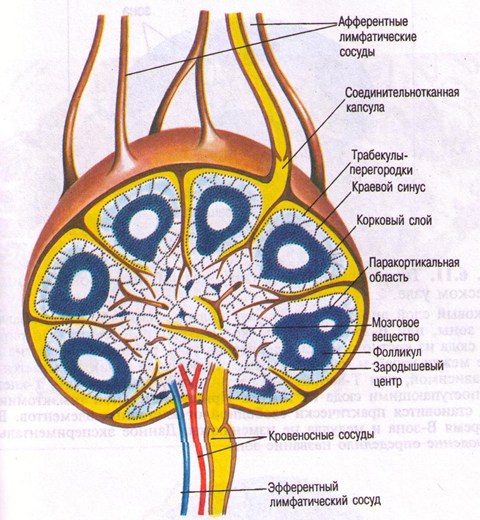 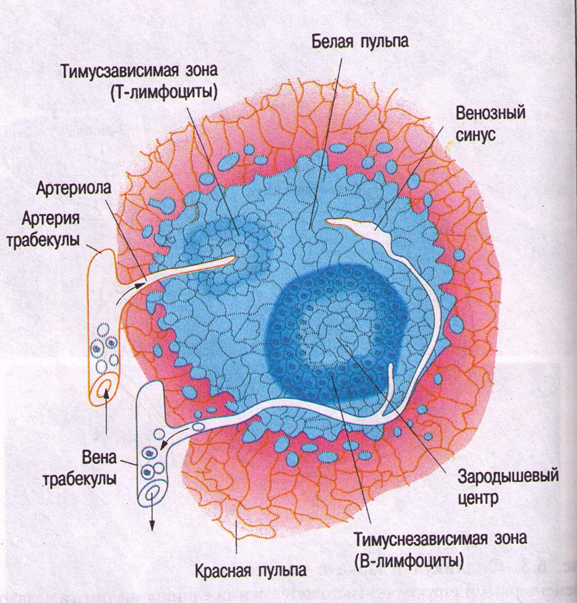 Дозрівання і диференціація різних лімфоцитів із клітин-попередниць кісткового мозку
Імунокомпетентні клітини
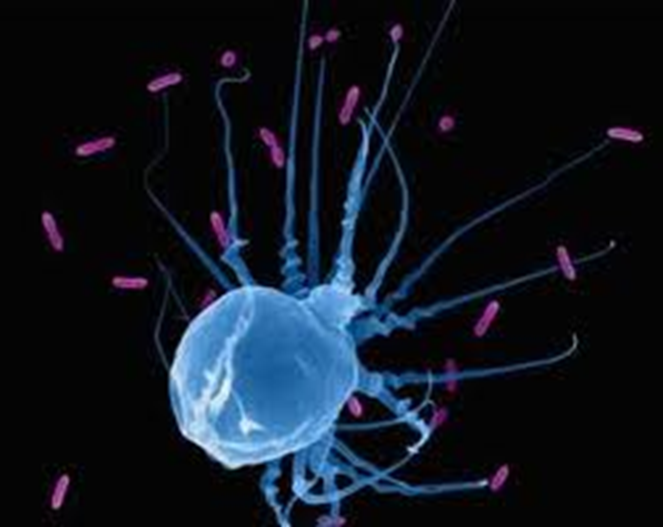 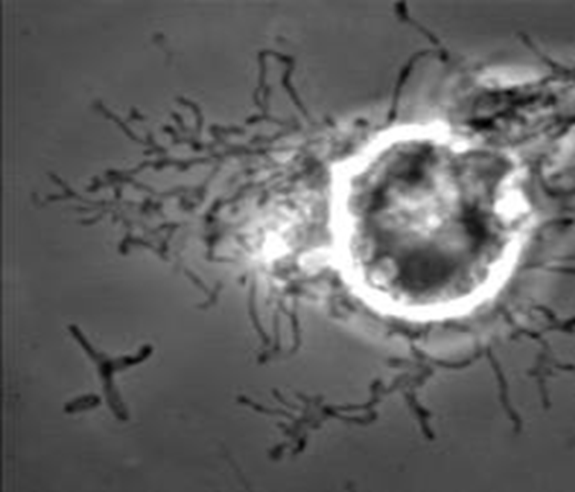 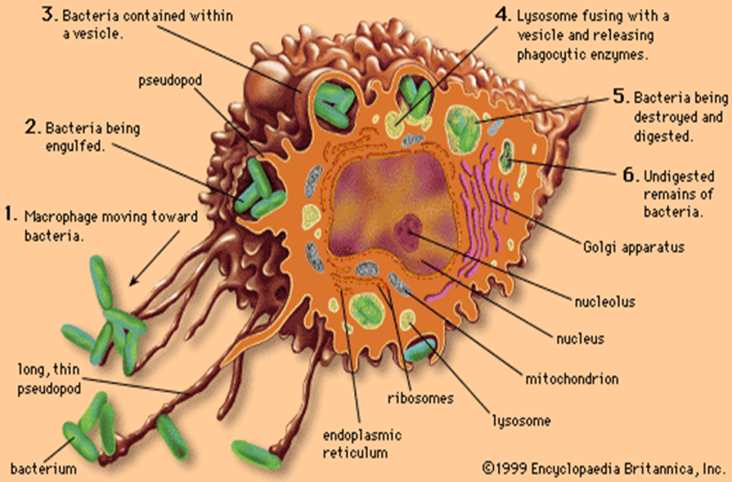 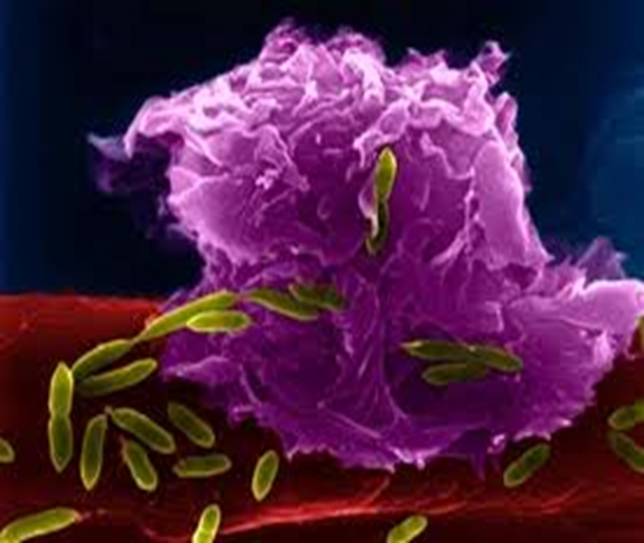 Основні антигени бактерії
Vi-Aг
(вірулентності)
К-Aг
(капсульний)
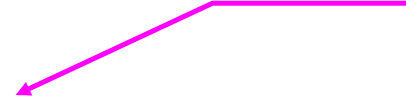 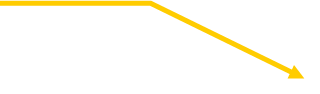 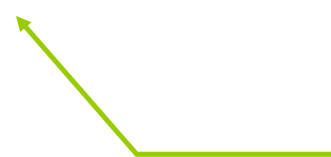 О-Aг
(соматичний)
Н-Aг
(джгутиковий)
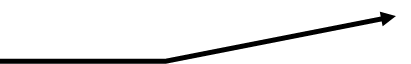 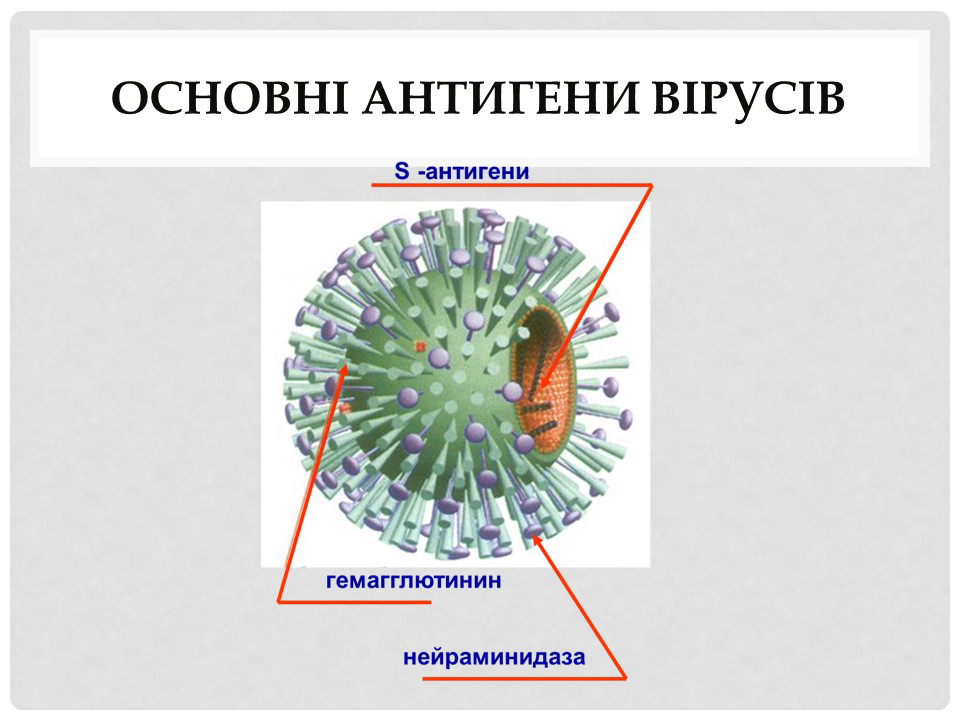 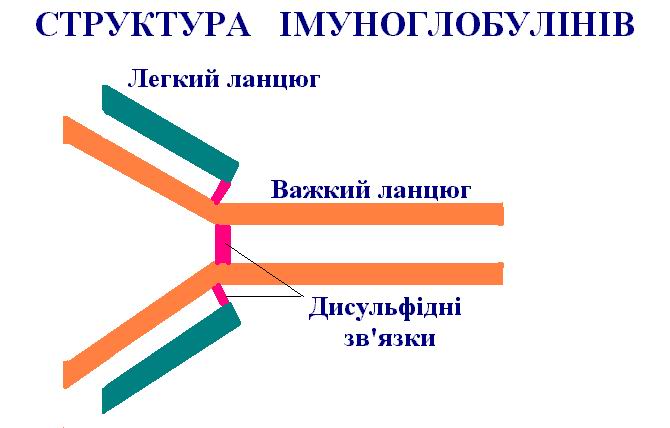 Класи імуноглобулінів та їх будова
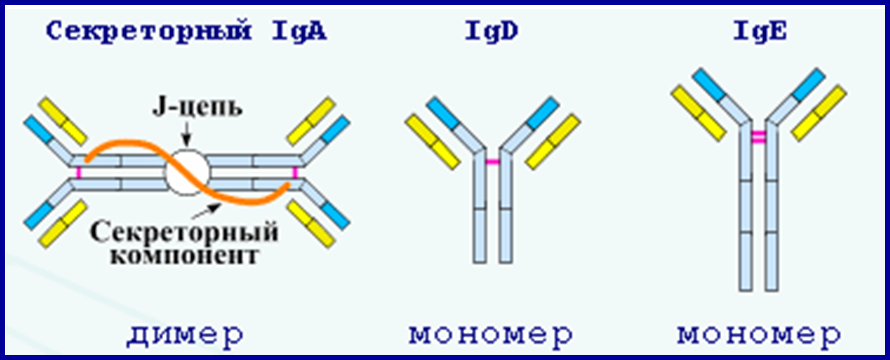 ТКАНИННИЙ РІВЕНЬ НАТУРАЛЬНОГО ІМУНІТЕТУ: БАРЄРНІ ФУНКЦІЇ ШКІРИ
Антагоністичні властивості
нормальної мікрофлори шкіри
Механічне видалення патогенів
під час злущування ороговілого епітелію
Клітини іммунної системи
в складі дерми
Кислий рН секретів
потових залоз і їх
протимікробні
властивості
Високе вмістиме
жирних кислот у секретах
сальних залоз і їх
протигрибкових/ протипаразитарних властивостей
ТКАНИННИЙ РІВЕНЬ НАТУРАЛЬНОГО 
ІМУНІТЕТУ: БАР’ЄРНІ ФУНКЦІЇ 
СЛИЗОВИХ ОБОЛОНОК
Антагоністичні  властивості нормальної 
мікрофлори слизових оболонок
Особливості структури 
і клітинного складу епітелію слизових 
оболонок
Бактерицидні властивості секретів
слизових 
оболонок
Механічне змивання патогенів надмірним секретом
слизових оболонок
ЕК
Т
Т
Т
Т
В
Мф
ПК
ДК
Т
В
В
В
Мф
КЛіТИНИ ІМУННОЇ 
СИСТЕМИ ТА 
ДОПОМІЖНІ
КЛІТИНИ В СКЛАДІ 
СЛИЗОВОЇ 
ОБОЛОНКИ
В
ПК
В
В
ПК
В
В
В
Т
В
В
Эоз
ПК
В
ЕК
ЕКТ
Т
Т
Т
Т
ТК
Т
ЕКТ
Т
Т
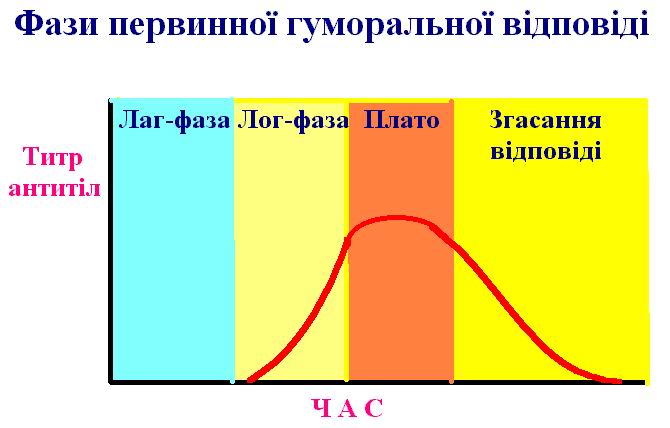 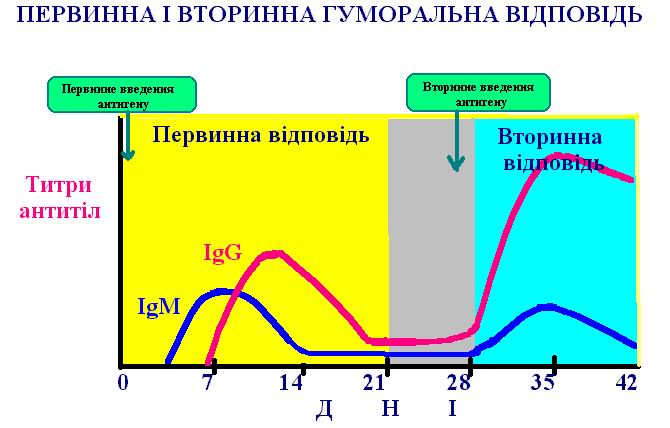 КЛІТИННИЙ  РІВЕНЬ  НАТУРАЛЬНОГО
ІМУНІТЕТУ: ЕТАПИ   Ф А Г О Ц И Т О З У
Мітохондрії
Лізосоми
ОПСОНіНИ
Ядро
Патоген
Шорсткий
ретикулум
Поглинання
патогена
Фагосома
Екзоцитоз
Травна  вакуоль
Фаголізосома
Залишкові тіла
КЛІТИННИЙ РІВЕНЬ НАТУРАЛЬНОГО 
ІМУНІТЕТУ:
   Ф А Г О Ц И Т У Ю Ч І    К Л І Т И Н И
ФАГОЦИТИ
МАКРОФАГИ
МІКРОФАГИ
Нейтрофільні
гранулоцити
Моноцити
крові
Тканинні макрофаги
ФУНКЦІЇ АКТИВОВАНИХ
М О Н О Ц И Т І В / М А К Р О Ф А Г І В
МОБІЛІЗАЦІЙНІ  РЕАКЦІЇ
ЕФЕКТОРНІ РЕАКЦІЇ
Міграція у вогнище запалення
ПАРАКРИННА І СИСТЕМНА РЕГУ-ЛЯЦІЯ КЛІТИННОЇ АКТИВНОСТІ
ПРЕЗЕНТАЦІЯ АНТИГЕНА (ЗА-ПУСК   ІМУННИХ РЕАКЦІЙ)
ВИДАЛЕННЯ ІЗ КРО-
ВОТОКУ ФРАГМЕНТІВ 
ПОШКОДЖЕНИХ КЛІТИН ТА ІММУННИХ КОМПЛЕКСІВ
ФАГО-
ЦИТОЗ
Утворення комплексів молекул гістосуміс-них з чужорідними молекулами
Внутрішньо -клітинне розщеплен-ня поглинутих клітин і їх окремих компонен-тів
Приєднання і ендоцитоз за участю відповідних рецепторів апоптозних тілець і фрагментів пошкоджених клітин, а також імунних комплексів і ефективна елімінація їх із кровотоку
Синтез і секреція широкого спектра цитокінів та інших запальних медіаторів, протимікробних і протипухлинних факторів
КЛІТИННИЙ РІВЕНЬ ПРИРОДНОГО 
ІМУНІТЕТУ: НЕФАГОЦИТУЮЧІ КЛІТИНИ
ЕОЗИНОФІЛИ
БАЗОФІЛИ,
ТУЧНІ КЛІТИНИ
ДЕНДРИТ-
НІ КЛІТИНИ
ПРИРОДНІ КІЛЕРИ (ПК)
Взаємодія з пухлинними, вірусінфіковани-ми і генетично чужорідними клітинами макроорганізму без попередньої імунізації їх цитоліз
Секреція високотоксичних білків у відповідь на утворення імунних комплексів на їх мембрані, індукція запальних реакцій
Індукція запальних реакцій після рецепції антитіл відповідної структури і взаємодії їх з полідетермінантами антигенів на поверхні цих клітин
Взаємодія з молекуляр-ними чужорідними структурами, секреція протизапа-льних цитокі-нів, індукція  імунітету
Міжклітинна кооперація імунокомпетентних клітин при імунній відповіді
Імунітет
Природний                    Штучний

Пасивний              Активний              Пасивний                Активний
забезпе-             з’являється  як            з’являється              з’являється         
чується ма-            результат             під час введення       під час введенні
теринськими          перенесення         готових анти-            антигенів
антитілами               інфекції                 тіл

    Місцевий імунітет – це імунітет окремих органів і тканин
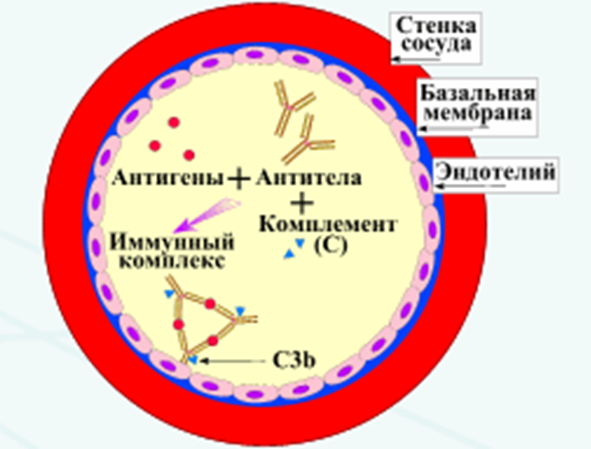 ВІДПОВІДНІСТЬ ПОНЯТЬ ПРИРОДНОГО
  І АДАПТИВНОГО ІМУНІТЕТУ
Генетично чужорідні структури
Розпізнання
Запам’ятовування
Елімінація
Неспецифічне
Специ-
фічне
Специ-
фічне
Специ-
фічна
Неспеци-
фічна
Реакції адаптивного імунітету
Реакції природного імунітету
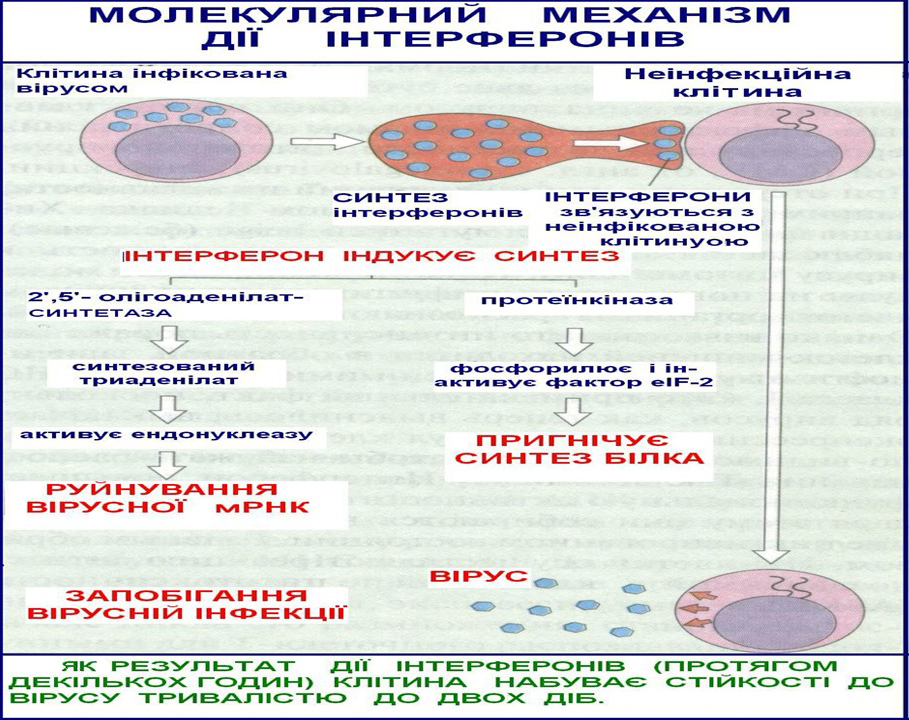 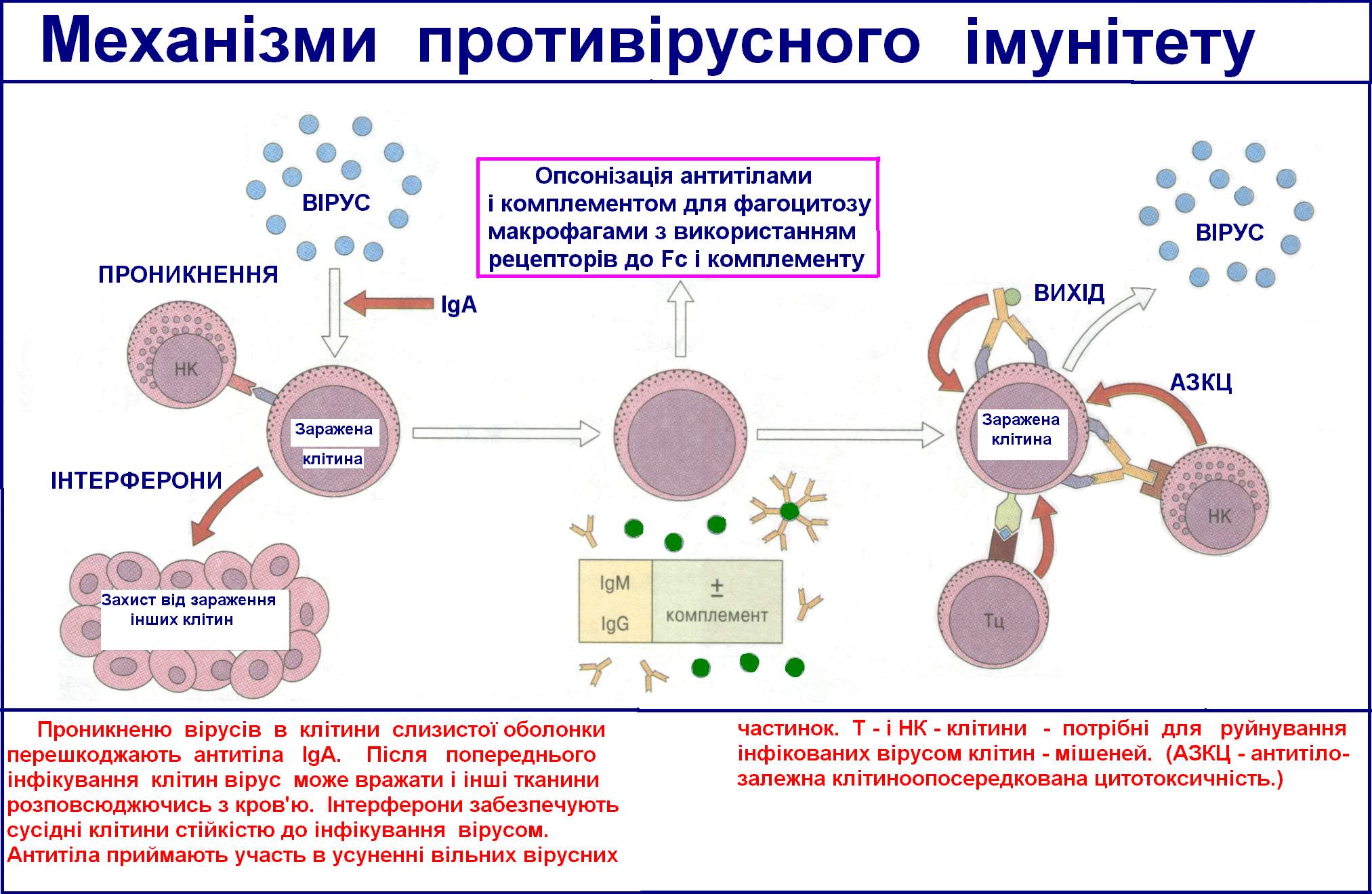 Механізм алергічних реакцій в 4 етапи
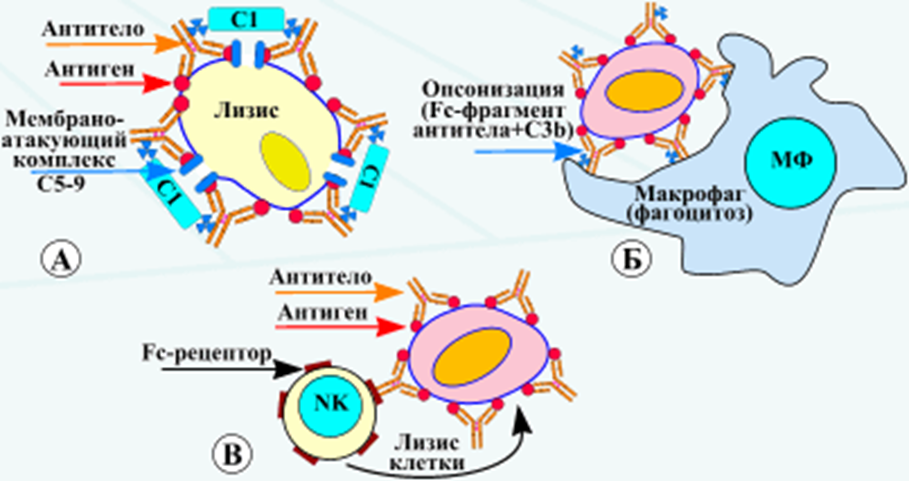 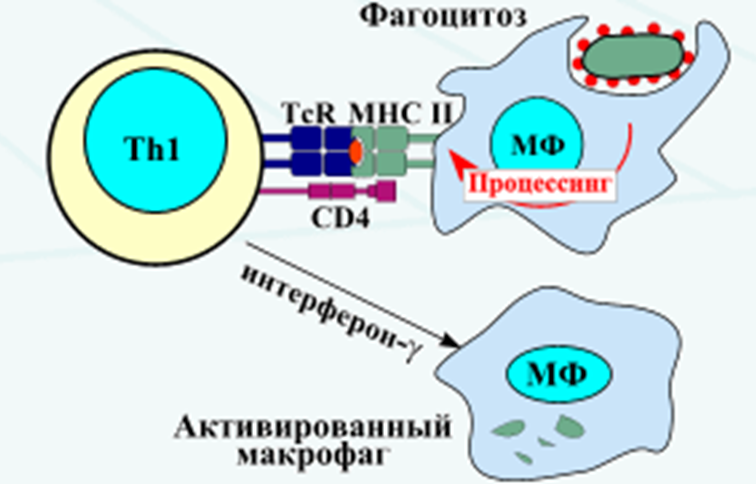 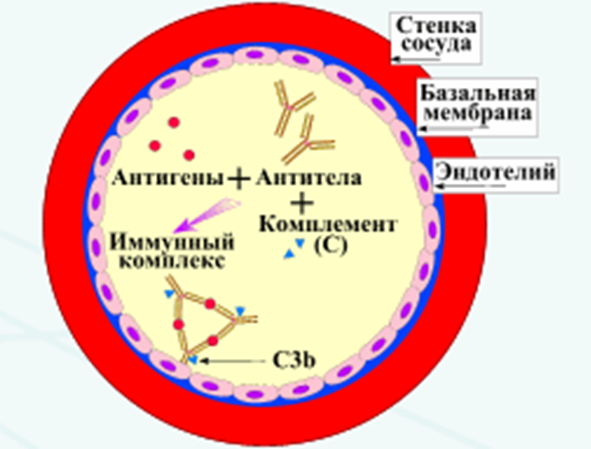 Домашнє завдання
Р.П.Стоянова Мікробіологія, с.42 - 49
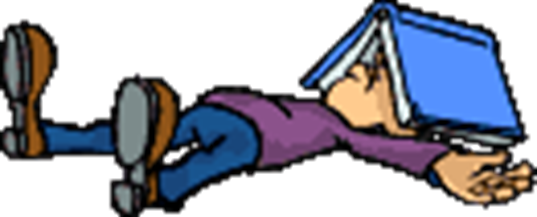